Blue Ocean Strategy
Partial summary of the main concepts presented by:
     W. Chan Kin and
     Renée Mauborgne
…..in their book “Blue Ocean Strategy”
Copyright 2005 Harvard Business School Publishing Corporation
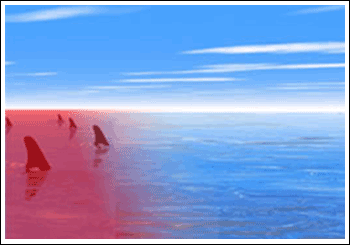 Stop Trying to Beat the Competition
To win in the future…
     companies must stop competing with each other
     the only way to beat the competition is to stop trying to beat the competition
The market universe is composed of:
     red oceans
          represent all industries in existence today
          industry boundaries are defined and accepted
          competitive rules of the game are known
          firms try to outperform their rivals and grab a greater share of existing demand
          as market space gets crowded, prospects of profits & growth are reduced
          products become commodities
          competition turns red oceans bloody
     and blue oceans
          denote all industries NOT in existence today
          untapped market space, demand creation & opportunity for profitable growth
          most are created from within red oceans by expanding existing industry boundaries
          competition is irrelevant because the rules of the game are waiting to be set
Not a New Concept
It will always be important to swim in the red oceans  by outcompeting rivals
BUT
New unheard of industries have always appeared and will continue
30 years ago, there were no industries like:
     mutual funds
     cell phones
     biotechnology
     snowboards
     coffee bars
     circus/opera entertainment
Industries never stand still – they continuously evolve
Most business opportunities are in untapped blue oceans
Yet most academic research is based on competition-driven red ocean strategies
To focus on the red ocean is to accept constraining factors
     limited terrain
     the need to beat a rival to succeed
The business world has the capacity to create new uncontested market space
Why Now?
Accelerated Technological Advances
     have substantially improved industrial productivity
     have allowed suppliers to produce an unprecedented array of products/services
     the result is that supply exceeds demand pushing prices down
Globalization Trends
     compounds the situation
Information Technology
     as info. on products and prices becomes instantly & globally available, niche
        markets and havens for monopoly continue to disappear
Demographics
     declining populations in many developed markets reduces demand

The result:
     Accelerated commoditization of products & services
     Increasing price wars
     Shrinking profit margins
     Overcrowded industries
     Differentiating brands becomes harder in both economic upturns and downturns
Where Are The Possibilities?
The same company can be brilliant at one moment AND
   wrongheaded at another
Therefore the company is NOT the appropriate unit of analysis for exploring the 
   roots of high performance and blue oceans

Industries are constantly being created and expanded over time
Therefore industry conditions and boundaries are not given
Industry is also NOT the best unit of analysis

The strategic move and not the company nor the industry, IS the right unit of 
   analysis for explaining the creation of blue oceans and sustained high performance
Value Innovation is the Cornerstone of Blue Ocean Strategy
Authors’ research showed that what consistently separated winners from losers in 
   creating blue oceans was their approach to strategy
Instead of focusing on beating the competition, focus on making the competition 
   irrelevant
How?
     By creating a leap in value for buyers and your company
          known as Value Innovation
          opens up new and uncontested market space
Value innovation occurs only when companies align innovation with:
     utility
     price and
     cost positions
Traditionally strategy is seen as making a choice between differentiation and low cost
In contrast, those that seek to create blue oceans, pursue differentiation and low cost
   simultaneously
Value Innovation is the Cornerstone of Blue Ocean Strategy
COSTS
VALUE
INNOVATION
BUYER
VALUE
The Challenge !!!
There is a general belief that the odds of success are lower when companies venture
   beyond existing industry space
How can companies systematically maximize the opportunities while simultaneously
   minimizing the risks of formulating and executing blue ocean strategy?

Effective blue ocean strategy should be about
     risk minimization
     and NOT risk taking
The Strategy Canvas
Captures the current state of play in the known market space
Allows you to understand:
     where the competition is currently investing
     the factors the industry currently competes on in products, service & delivery
     what customers receive from the existing competitive offerings in the market
To fundamentally shift the strategy canvas of an industry,
     you must begin by reorienting your strategic focus
          from competitors to alternatives
          and from customers to non-customers of the industry
Key Questions
To break the tradeoff between differentiation and low cost
And to create a new value curve
There are 4 key questions to challenge an industry’s strategic logic & business model
     1. Which of the factors that the industry takes for granted should be eliminated?
               Often factors are taken for granted even though they no longer have value
                  or may even detract from value
     2. Which factors should be reduced well below the industry’s standards?
                Forces you to determine whether products or services have been 
                   over-designed in the race to match and best the competition
                Companies over-serve customers, increasing their cost structure for no gain
     Pursuing the first two questions, gives you insight into how you
       can drop your cost structure vis-à-vis competitors
     3. Which factors should be raised well above the industry’s standards?                 
     4. Which factors should be created that the industry has never offered?
     The second two factors provide you with insight into how to lift
       buyer value and create new demand
Strategy Canvas for Circuses – Factors & Emphasis
LOW
HIGH
PRICE
STAR PERFORMERS
ANIMAL SHOWS
AISLE CONCESSIONS
MULTIPLE SHOW ARENAS
FUN & HUMOR
THRILLS & DANGER
UNIQUE VENUE
The Eliminate-Reduce-Raise-Create Grid
Of the factors that we have identified that the industry competes on, what can we…
ELIMINATE
RAISE
REDUCE
CREATE
Like the TOWS Matrix, ERRC is a brainstorming tool
ERRC Grid for Cirque de Soleil
ELIMINATE
RAISE
Star performers
Animal acts
Aisle concessions
Multiple show arenas
Unique venue
REDUCE
CREATE
Fun & humor
Thrill & danger
Theme
Refined environment
Multiple productions
Artistic music & dance
Strategy Canvas for Cirque de Soleil – Factors & Emphasis
LOW
HIGH
PRICE
STAR PERFORMERS
ANIMAL SHOWS
AISLE CONCESSIONS
MULTIPLE SHOW ARENAS
FUN & HUMOR
THRILLS & DANGER
UNIQUE VENUE
THEME
REFINED  ENVIRONMENT
MULTIPLE PTODUCTIONS
ARTISTIC MUSIC & DANCE
Ringling Brothers Circus
The Approach - Reconstructing Market Boundaries
SIX BASIC APPROACHES
     Path 1: Look Across Alternative Industries
          A company competes not only with other firms in its own industry
          BUT
          also with companies in other industries that produce alternative products and
             services (often considered substitutes)
          Rarely do sellers think consciously about how their customers make trade-offs
             across alternative industries
          By focusing on the key factors that lead buyers to trade across alternative
              industries and 
          eliminating or reducing everything else,
              ….. you can create a blue ocean of new market space
          e.g. NetJets created an industry between commercial airlines and private jets
                 Timesharing a jet with 15 other companies
The Approach - Reconstructing Market Boundaries
SIX BASIC APPROACHES
     Path 2: Look Across Strategic Groups within Industries
          Strategic groups refers to a group of companies within an industry that pursue
             a similar strategy
          Most companies focus on improving their competitive position within the 
             strategic group
          To break out of the strategic group you must understand which factors 
             determine customers’ decisions to trade up or down from one group to
             another
          e.g. Curves figured out what women liked and did not like about traditional
              health clubs and what they liked and did not like about home exercise
              programs and created an industry by combining and pruning factor from
              both
The Approach - Reconstructing Market Boundaries
SIX BASIC APPROACHES
     Path 3: Look Across The Chain of Buyers
          In most industries, competitors converge around a common definition of who
            the target buyer is
          In reality there is a chain of buyers
               the purchaser
               the actual user
               influencers
          These three groups may overlap but they often differ
          An industry typically converges on a single buyer group
          Sometimes there is a strong economic rationale for this focus
          BUT often it is a result of industry practices that have never been questioned
          By looking across buyer groups, companies can gain new insights into how to 
             redesign their value curves to focus on a previously overlooked set of buyers
          e.g. Reuters and Telerate offered services to the financial industry but sold to
             the IT Groups. Bloomberg focused its sales pitch to traders and analysts
The Approach - Reconstructing Market Boundaries
SIX BASIC APPROACHES
     Path 4: Look Across Complimentary Product & Service Offerings
          Few products and services are used in a vacuum
          In most cases, other products and services affect their value
          Untapped value is often hidden in complementary products and services
          The key is to define the total solution buyers seek when they choose a product
             or service
          Think about what happens before, during and after your product is used
          e.g. To go to a movie theatre a couple may need babysitters and parking
The Approach - Reconstructing Market Boundaries
SIX BASIC APPROACHES
     Path 5: Look Across Functional or Emotional Appeal to Buyers
          Some industries compete principally on price and function
               largely on calculation of utility
               their appeal is rational
          Other industries compete largely on feelings
               their appeal is emotional
          Yet the appeal of most products or services is rarely intrinsically one or the 
             other
          Industries have trained customers in what to expect
          When companies are willing to challenge the functional-emotional orientation
             of their industry, they often find new market space
          Emotionally oriented industries offer many extras that add price without 
             enhancing functionality
          Conversely, functionally oriented industries often infuse commodity products
             with new life by adding a dose of emotion thus stimulating demand
          e.g. Swatch transformed the functionally driven budget watch into an
             emotionally driven fashion statement
The Approach - Reconstructing Market Boundaries
SIX BASIC APPROACHES
     Path 6: Look Across Time
          Most companies adapt incrementally & passively as events unfold
          They pace their own actions to keep up with the development of trends they track
          Blue ocean strategy attempts to determine how the trend will:
                change value to customers and 
                impact the company’s business model
          Three principles are critical to assessing trends across time
                the trends must be decisive to your business
                they must be irreversible, and
                they must have a clear trajectory
          Ask yourself what the market would look like if the trend were taken to its 
             logical conclusion
          Identify what must be changed today to unlock a new blue ocean
          e.g, Apple capitalized on music cannibalization trend by opening the iTunes
             online music store providing an easy cheap venue to upload quality music and 
             solve the artists’ copyright issue
Conceiving New Market Space
From Head-to-Head Competition toward Blue Ocean Creation
Head-to-Head Competition
Blue Ocean Creation
Focus on rivals within the industry
Look across alternative industries
Industry
Strategic Group
Buyer Group
Scope of Offering
Functional/Emotional
Time
Focus on competitive position within strategic group
Look across strategic groups within industry
Focus on better serving the buyer group
Redefine the industry buyer group
Focus on maximizing value of offerings within bounds of industry
Look across to complementary offerings
Focus on improving price performance within functional/emotional orientation of industry
Rethink the functional/emotional orientation of industry
Focus on adapting to external trends as they occur
Participate in shaping external trends over time
The Entire Process
Develop a strategic canvas that identifies the factors upon which the industry competes
Develop an ERRC Grid to redefine the industry factors
Reconstruct  market boundaries – 6 paths
Focus on the big picture, not the numbers
Reach beyond existing demand
     Make certain there is enough aggregate demand in your new blue ocean
          Consider those non-customers who are looking for an alternative
          Then try to attract non-customers who consciously choose against your market
          Lastly, look for unexplored non-customers – customers in distant industries
Get the strategic sequence right
     Buyer utility             Price               Cost              Adoption
Overcome key organizational hurdles
Build execution into strategy
Search, plan for, determine the scale and build a business model for risk
     Environmental risk
     Organizational risk
     Management risk
Comparing Red Oceans to Blue Oceans
RED OCEAN STRATEGY
BLUE OCEAN STRATEGY
Compete in existing market space

Beat the competition

Exploit existing demand

Make the value-cost trade-off

Align the whole system of a firm’s activities with its strategic choice of differentiation OR low cost
Create uncontested market space

Make the competition irrelevant

Create and capture new demand

Break the value-cost trade-off

Align the whole system of a firm’s activities in its pursuit of differentiation AND low cost